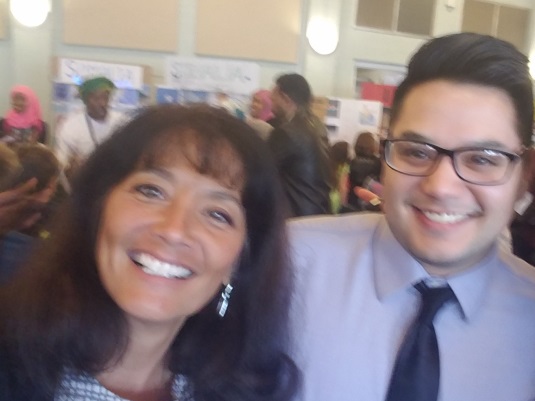 Integrating Civics into your ESL ProgramUsing the USCIS Test!
Michigan
Michigan ESL Professional Advisory Committee

May 19, 2017
ESL Professional Advisory Committee
Agenda for today
Thank You Sponsor- Burlington English 
Zoom features
Welcome-quick question
Civics Integration Table
Featured Lesson 
Additional Resources
Q & A
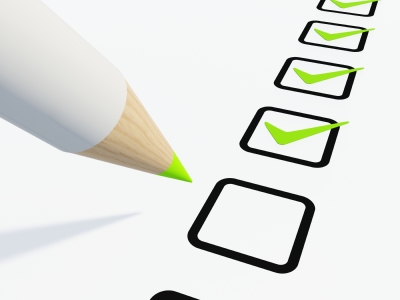 When was the Constitution written?
1776
1787
1792
What do we mean by Civics Integration?
According to Federal language WIOA: 
Education services provided to English language learners:

Include professionals with degrees and credentials in their native countries

Enable adults to achieve competency in the English language

Help participants gain the basic and more advanced skills needed to function effectively as parents, workers, and citizens in the United States.
Integrated English Literacy and Civics Education (IELCE)
Integrated English literacy and civics education services must include instruction in: 

Literacy and English language acquisition
Instruction on the rights and responsibilities of citizenship and civic participation
Should include workforce training
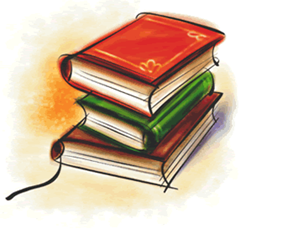 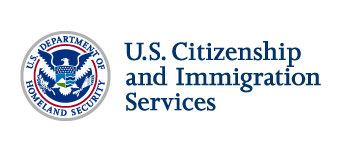 USCIS Information
From 2009-2014, over 4.2 million people were naturalized

The USCIS Office of Citizenship:
Promotes instruction and training about the rights and responsibilities of U.S. citizenship

Provides permanent residents with information and other tools to for integration into American culture 

The U.C. Citizenship Test: 
Emphasizes the founding principles of American democracy and the rights and responsibilities of U.S. citizenship

Incorporates writing, interviewing and reading is important as it is part of the test!
How do we connect it all?
ESLPAC wanted to create a useful tool to support the field in civics integration

Our committee goals were to create a tool that is:
Easy to read 
Can be scaffold at different levels
Incorporates the College and Career Readiness Standards (CCRS)
Aligns with the USCIS citizenship test
Includes helpful resources
The Civics Integration Table using  the 100-Question Citizenship Test
American History
Implementing the Table
Emergent/Beginning Level: 
readers can respond to concrete representations of new information/concepts.  (i.e.: pictures, symbols, drawings, recordings, signs, etc.)

Intermediate level can pass the test with understanding

Mastery at the advanced level

Not all levels need to master as it is repeated throughout levels
Examples of Civics Integration
Visit a polling station at election time (55)
Visit a historical landmark and have students tell what they learned. (13-47)
Create a “class constitution” to teach students about the U.S. Constitution
Conduct a mock Senate so students can write and vote for laws. (1-6)
Have USCIS visit to talk about the process (49-53)
Conduct mock naturalization interviews .
Invite your representative to talk about their job (13-25)
Find law students help with the application process.
Describe places you have visited in the USA (88-95)
Civics Integration Lesson
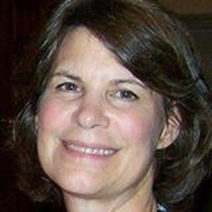 Rebecca Schwartz, 
	Advanced Instructor 

Scaffolded/leveled lessons 

The American Flag
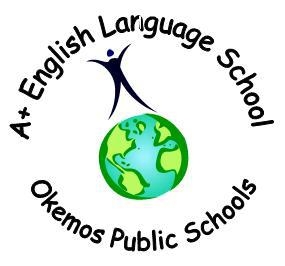 The American Flag Citizenship Questions 96,97,and 64
Citizenship Questions - Objective

96. Why does the flag have 13 stripes?
	There were 13 original colonies/states.

97. Why does the flag have 50 stars?
	There are 50 states today.

64. Name three of the original 13 states. (Intermediate & Advanced Levels)
Design Lessons for Your Class
My Students
30 students
20 different countries
Few years of education - PhD. 
Refugees, immigrants & university spouses
1/3 of students are interested in Citizenship
Out of school for 20 years or more
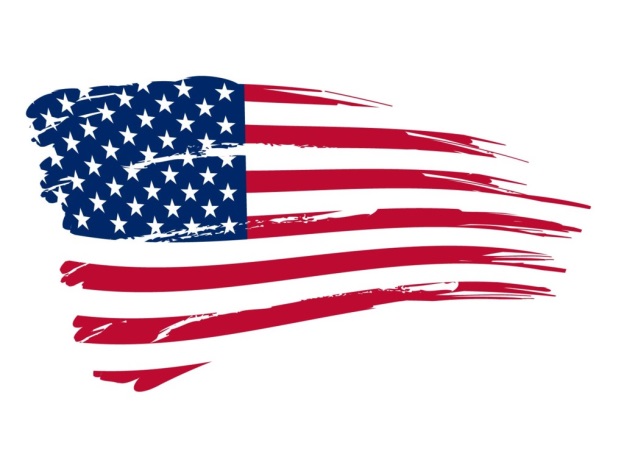 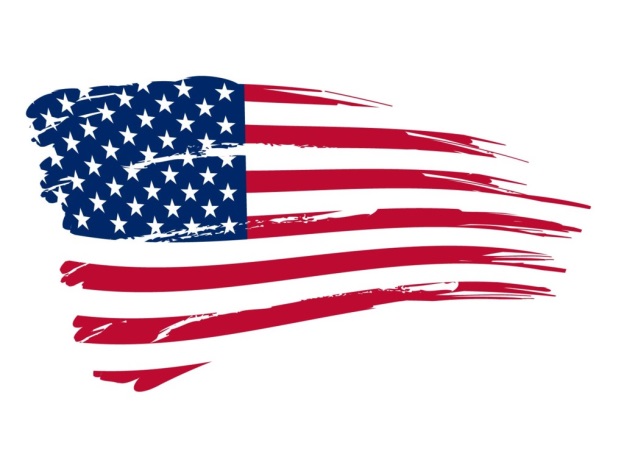 Emergent Level
Warm up: 
Show U. S. Flag
Where do you see the flag? (School, post office, etc.)
Reading/Speaking/Writing:
Colors: red, white, & blue
Shapes: star, stripe, & square
Vocabulary: flag, state
History: U.S. began with 13 states
Map skills: Show map of 13 states
Project: Color a U.S. flag
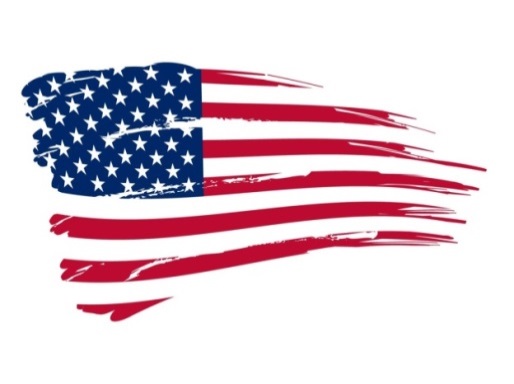 Beginning Level
This lesson builds upon the previous level.

Warm up: See Emergent Level
Reading: 
Use USCIS handout for beginning level
Vocabulary: Parts of speech & definition
Writing: Write simple sentences about the flag using 
new words.
Speaking: 
Pronounce new words.
Read Sentences aloud.

Project: Students draw a picture of their country’s flag and describe it using colors and shapes.
USCIS Beginning Level - The American Flag Lesson
The American flag is an important symbol of the United States. 

The flag has 13 red and white stripes. 

The stripes represent the 13 original colonies. 

There are 50 stars on the flag. Each star represents a state. 

Our national anthem is about the American flag. 

The name of the national anthem is “The Star-Spangled Banner.” 

The Star-Spangled Banner was written in 1814.

		
                     (From the USCIS Beginning Level “The American Flag Lesson” https://www.uscis.gov/citizenship)
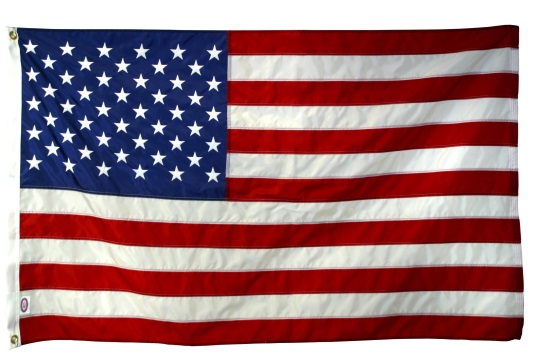 What are some questions or suggestions you have on integrating the flag into your lessons for the beginning levels? 

Type your response in the Zoom chat area!
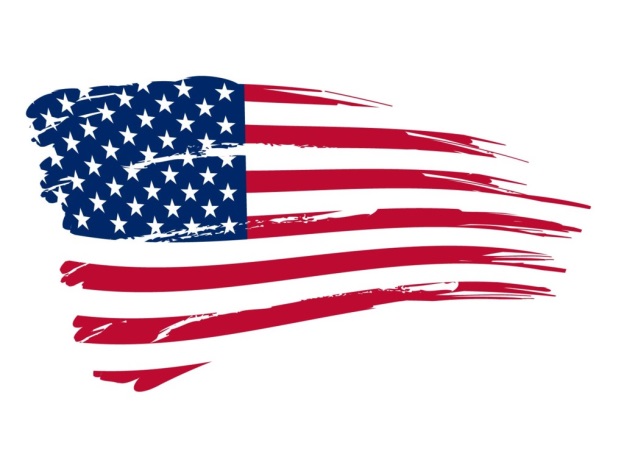 Intermediate Level
This lesson builds on the previous levels.
Warm up: List what you know about the US flag 
Reading: 
USCIS intermediate handout
Vocabulary: Divide into syllables
Learn the names of the first 13 states
Divide state names into syllables 
Label the states on a map
Comprehension Questions: Fill in the Blank / True an False questions
Writing: 
Write a sentence with each new word
Write a paragraph about the U.S. flag
Speaking: 
Practice saying the states with stressed syllables
Compare and contrast the U.S. flag and their country flag
Project: Show their country’s flag to the class and explain the meaning
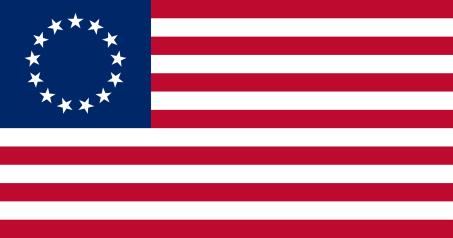 USCIS Intermediate Level – The American Flag Lesson
The first American flag became official in 1777. The first flag had 13 stripes and stars to represent the 13 original states. Those states were colonies before the colonists declared independence from Great Britain in 1776. The colonists fought the British because they wanted self-government and freedom to make their own decisions.
Over the years, our flag has changed depending on the number of states in the country. There have been various versions of the flag. Today our flag has 13 red and white stripes to represent the 13 colonies. The 50 stars on the flag represent the 50 states. Every year on June 14, we recognize the American flag on Flag Day.
(From the USCIS Intermediate Level “The American Flag Lesson” https://www.uscis.gov/citizenship)
Advanced Level
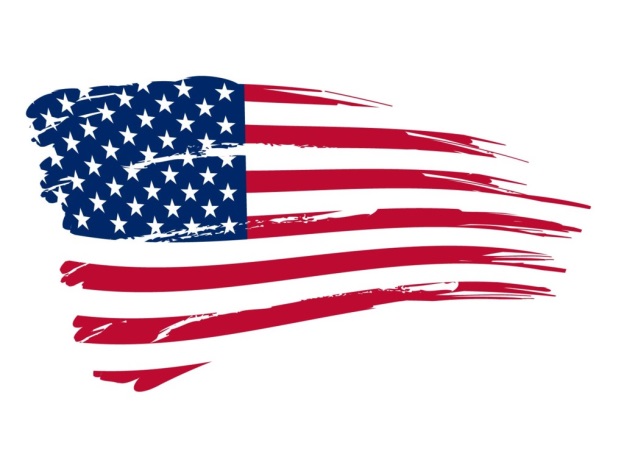 This lesson builds on the previous lessons.
Warm up: See Intermediate Level
Reading Article with 2-3 pages 
Scan: Title, headings, pictures, and first sentence in each paragraph
Skim: Read the whole article without stopping 
Define using contextual clues
Define in English only. No translation!
Writing: Students research and write a report about their country’ s flag. 
Include the history and meaning of colors, symbols and words.
Speaking : 
Each student alternates reading paragraphs aloud from the article in 
     small group
Discussion Questions
Project: Students from the same country give an audiovisual report to the 
class about the history and meaning of their flag.
Ways to Integrate the American Flag 
into your curriculum
Flag Day – June 14
Symbols of America
Welcome to the U.S.A.
Community Unit – Post office, courthouse
Government Unit
What are some questions or suggestions you have on integrating the flag into your lessons for the intermediate/advanced levels? 

Type your response in the Zoom chat area!
Civics Integration Resources
USCIS website: Citizenship information; Teacher lesson plan ideas, etc.  https://www.uscis.gov/citizenship

Michigan Immigration Rights Center: Application information; Rights and support for immigrants 
http://michiganimmigrant.org/

Marshall Adult Education: community articles, civics articles, biographies
http://resources.marshalladulteducation.org/reading_skills_home.htm

www.Americaslibrary.gov   Resources for states, American historical events, etc. 

www.Goverment.mrdonn.org   Easy lesson plan ideas, power points and ideas, etc. 

Ducksters.com - Historical articles, biographies, etc. 

Burlington English -  Online software for English language learning and civics
			 (English in America)
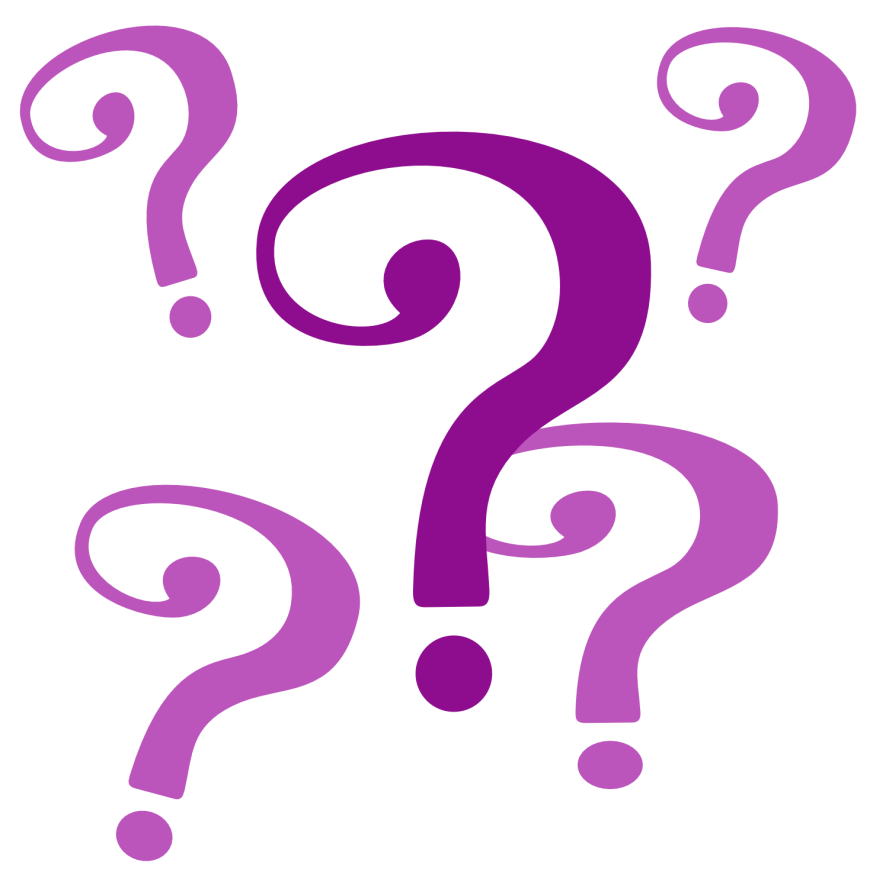 Q and A
Michigan ESL Professional Advisory Committee
Thank you for attending!

Materials will be emailed at the conclusion of this webinar 

Check us out on Facebook and Twitter! 

Contact: www.eslpac.weebly.com or mieslpac@gmail.com

Fall 2017 Conference!
Michigan
ESL Professional Advisory Committee